Mangfold i ledelse
Presentasjon av funn
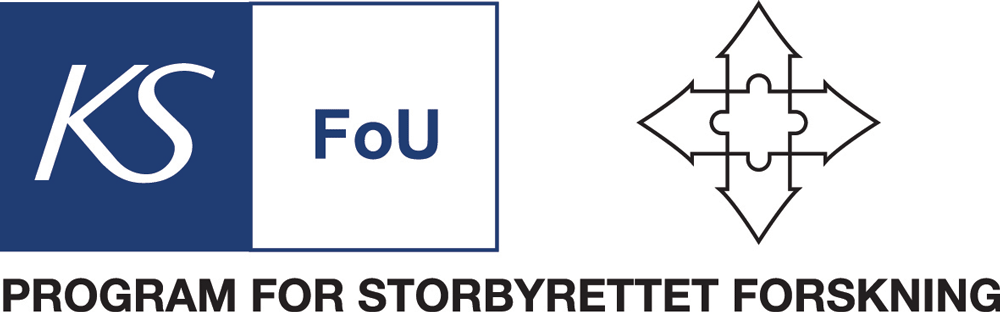 Agenda
1
Om prosjektet
Status for mangfold i kommunale lederstillinger
Interne og eksterne barrierer for mangold
2
3
4
Anbefalinger for å fremme mangfold i kommunale lederstillinger
Bakgrunnen for prosjektet
Storbykommunene har en høy andel personer i befolkningen med innvandrerbakgrunn og har derfor et viktig samfunnsansvar for fremme et inkluderende og mangfoldig arbeidsliv. 

Større mangfold i lederstillinger kan også gi gevinster for kommunene (egennytte) i form av:
Bedre kompetansetilgang og styrket rekrutteringsbase
Mer representative beslutninger og prioriteringer
Økt tjenestekvalitet: Mer innovasjon og nyskaping, tjenestetilbud som i større grad speiler befolkningens behov og bedre kommunikasjon med innbyggerne

Samtidig kan det være utfordrende å rekruttere mangfoldig, av ulike årsaker. 
Eksterne forhold: Demografi, arbeidsmarked og tilgang til kvalifisert arbeidskraft
Interne forhold: Rekrutteringspraksiser, grad av «mangfoldskultur», mv.
Mangfold i ledelse
Drammen kommune og KS Program for storbyrettet forskning har tatt initiativ til et forskningsprosjekt om mangfold i kommunale lederstillinger
Mangfoldsbegrepet er i prosjektet avgrenset til representasjon av personer med innvandrerbakgrunn (første- og andregenerasjons innvandrere)
Kartlegging i de fem deltakende storbykommunene Drammen (prosjektførende kommune), Bergen, Kristiansand, Oslo og Stavanger
En nettverksgruppe med representanter fra hver av de fem storbykommunene har bidratt med forankring og kvalitetssikring underveis i utredningen, og fasilitert informasjonsinnhentingen i hver av kommunene.
Jon Rogstad, forsker I ved Velferdsforskningsinstituttet NOVA, har bidratt som en ekspertressurs i utredningsarbeidet.
Tema
Problemstillinger
Status for mangfold
Hvor stor andel av kommunale ledere har innvandrerbakgrunn?
Hva vet man om tilfanget av søkere med innvandrerbakgrunn til lederstillinger hos kommunene?
Rekrutterings-praksis og påvirkning på mangfold
Hva kjennetegner rekrutteringspraksiser i de fem storbyene? Hvordan brukes eksisterende verktøy for inkluderende rekruttering? Hva er holdninger og verdier, mangfoldbevissthet, kompetanse og motivasjon hos de som rekrutterer?
Hva hemmer, og hva fremmer rekruttering av innvandrere i nåværende rekrutteringsprosesser? Finnes det erfaringer fra andre kommuner/sektorer som kan benyttes hos de deltakende kommunene for å styrke mangfoldet?
Hvor rekrutteres personer med innvandrerbakgrunn fra (intern versus ekstern rekruttering), sammenlignet med personer uten innvandrerbakgrunn? Er det ulikheter når det gjelder interne karriereveier- og muligheter?
Interne og eksterne barrierer som hindrer mangfold
Hvilke interne og eksterne barrierer, både barrierer knyttet til rekrutteringsprosesser (se over) og øvrige barrierer, hindrer mangfold i lederstillinger og stillinger som krever høyere utdanning?
Potensielle løsninger for å fremme mangfold og inkludering
Hva kan kommunene, og eventuelt kommunene i samarbeid med andre, gjøre for å sikre et større mangfold i det kommunale ledersjiktet?
Vi har brukt ulike metoder for informasjonsinnhenting
Analyse av statistikk
Intervjuer
Spørreundersøkelse
Informantene inkluderer:

Kommunedirektør, HR, tillitsvalgte og utvalgte kommunalsjefer

Ledere på ulike nivå i utvalgte sektorer (helse, oppvekst og teknisk)

Ledere som har innvandrerbakgrunn

Aktører og organisasjoner som arbeider med mangfoldsspørsmål
Vi har også analysert tilgjengelig statistikk fra SSB og Microdata.no.
Spørreundersøkelse rettet mot ledere i de fem storbykommunene. 

I Stavanger, Kristiansand og Drammen ble undersøkelsen sendt ut til alle ledere. 

I Oslo ble undersøkelsen sendt ut til ledere i Kulturetaten og i Bergen til ledere i fire utvalgte etater*
*Bymiljøetaten, Etat for barnehage, Etat for hjemmebaserte tjenester og Etat for tjenester til utviklingshemmede
Status for mangfold
Personer med innvandrerbakgrunn er underrepresentert blant kommunale ledere
Totalt oppgir 9 prosent av lederne å ha innvandrerbakgrunn.
Til sammenligning er andelen i befolkningen med innvandrerbakgrunn mellom 20 og 35 prosent i storbykommunene (SSB 09817). 
Resultatene tyder på at representasjonen av ledere med innvandrerbakgrunn er noe høyere på lavere ledernivå
Helse og omsorg skiller seg ut som tjenesteområdet med størst representasjon blant sine ledere, både i antall og i andel. 
Lederne har variert landbakgrunn: Norden (25 prosent), øvrige EU/EØS-land (20 prosent), Øst-Europa (20 prosent), Asia (20 prosent), Storbritannia,  Nord- og Sør-Amerika, Australia og New Zealand (15 prosent). Ingen av lederne som responderte på undersøkelsen, har landbakgrunn fra et afrikansk land.
Hva kjennetegner kommunale ledere?
De fleste lederne er over 40 år, men det er noe flere yngre ledere blant de med innvandrerbakgrunn
De aller fleste lederne har høyere utdanning, uavhengig av innvandrerbakgrunn.
Rundt 70 prosent har utdanning på mastergradsnivå.
De fleste lederne har lang arbeidserfaring fra kommunal sektor og fra andre lederstillinger
Litt færre av de med innvandrerbakgrunn som har tidligere ledererfaring).
Over halvparten av lederne ble oppfordret til å søke på lederstillingen, og dette var vanligere blant ledere uten innvandrerbakgrunn (61 mot 41 prosent).
Hva sier forskningen om barrierer for mangfold?
Forskningslitteraturen peker på en rekke barrierer som hindrer mangfold i lederstillinger, og det skilles ofte på barrierer på ulike nivåer. Barrierer kan være knyttet til interne og eksterne faktorer, samt variere for ulike virksomheter og kandidater.
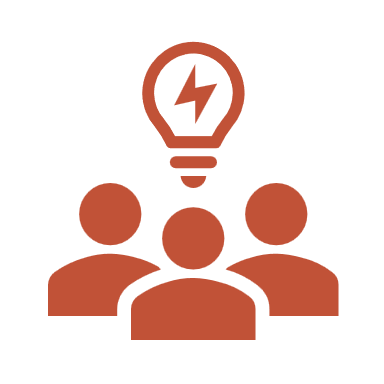 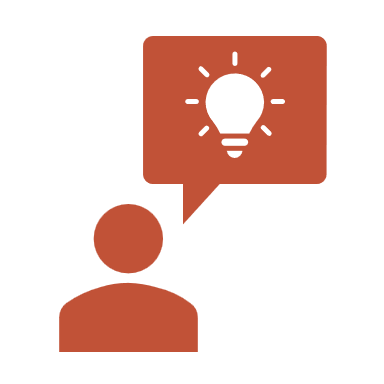 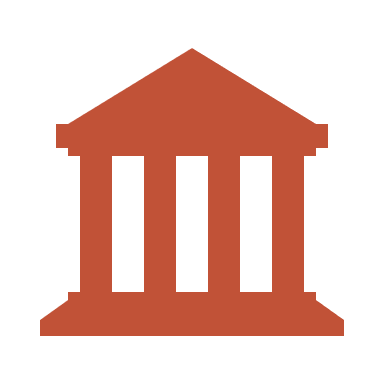 INSTITUSJONELLE BARRIERER
BARRIERER PÅ VIRKSOMHETSNIVÅ
BARRIERER PÅ INDIVIDNIVÅ
Det kan være vanskelig å vurdere utenlandsk kompetanse og det er mangel på effektive godkjennings- og suppleringsordninger for dette (Lunde & Rogstad, 2016; Tronstad, 2010).
Arbeidsgiveres ubevisste holdninger, favorisering av personer som ligner dem, kan utgjøre barrierer for mangfold (Østerud, 2023; Midtbøen & Rogstad, 2012; Bjørnset, et, al. 2018). 
Arbeidsgivere kan være mer opptatt av å unngå feilansettelser, enn å se potensialet i nytenkende kandidater som skiller seg ut (Rogstad & Sterri, 2018).
Svake norskkunnskaper er en betydelig barriere, og arbeidsgivere legger ofte vekt på sin subjektive vurdering av kandidatens norskkunnskaper i beslutningsprosesser (Bjørnset, et al. 2021)
De mest sentrale barrierene for mangfold
Eksterne forhold 
Forhold kommunene ikke direkte kan påvirke
Interne barrierer
Barrierer kommunene direkte kan påvirke
Institusjonelle rammer
Praksis i kommunene
Likestillings- og diskrimineringsloven, ink. Aktivitets- og redegjørelsesplikten
Arbeidsmiljøloven
KS’ hovedavtale
Lovfestede språkkrav og kompetansekrav
Kvalifikasjonsprinsippet
Kunnskap og bevissthet om verdien av, og holdninger til mangfold
Arbeidsmiljø og personalpolitikk

Fallgruver i rekrutteringsprosessen:
Vurdering av faktiske behov 
Utfordrende å vurdere utenlandsk bakgrunn
Språk blir en «proxy» for andre viktige forhold
Risikabelt å velge en med annen bakgrunn
Individuelle barrierer
Utdanningsnivå og type utdanning
Tidligere arbeidserfaring
Personlige egenskaper
Karrierepreferanser
Språkferdigheter
Eksterne forhold: institusjonelle rammer
Nasjonale lover og regelverk som legger føringer for hvordan kommunene er organisert og arbeider. Kommunenes tolking og praktisering av lovverk og rammeverk kan utgjøre barrierer for mangfold.
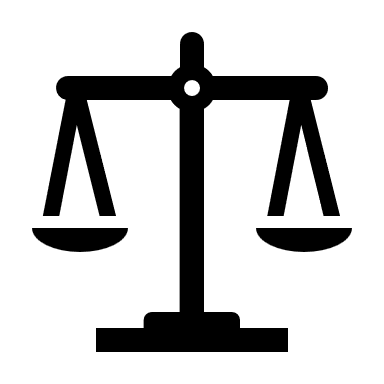 Likestillings- og diskrimineringsloven har som formål å fremme likestilling og hindre diskriminering
Pålegger offentlige myndigheter å arbeide aktivt, målrettet og planmessig for å fremme likestilling og hindre diskriminering.
Aktivitetsplikten: plikt til å undersøke om det finnes risiko for diskriminering, iverksette tiltak, og vurdere resultatene av arbeidet. I tillegg har arbeidsgivere redegjørelsesplikt, som innebærer å redegjøre for hva de gjør for å oppfylle aktivitetsplikten.
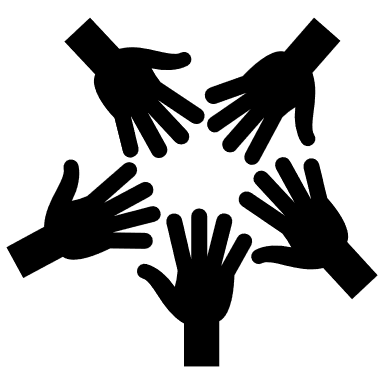 Arbeidsmiljøloven setter også noen rammer for kommunene som arbeidsgiver. Den inneholder regler om arbeidsmiljø, stillingsvern, arbeidstid, permisjon, ansettelse og oppsigelse
Loven gir forbud mot diskriminering i ansettelsesprosessen, opplæring og kompetanseutvikling og lønns- og arbeidsvilkår
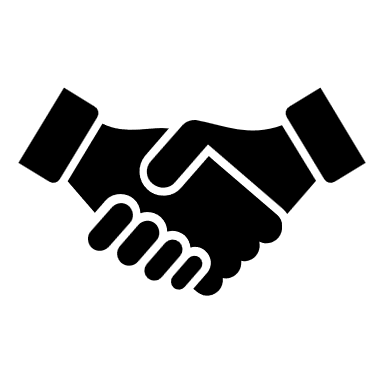 Hovedavtalen mellom KS og arbeidstakerorganisasjon
Hovedavtalen er et virkemiddel for å sikre og tilrettelegge for gode prosesser mellom partene, og for positiv utvikling av tjenester i kommuner, fylkeskommuner og bedrifter med tilknytning til kommunesektoren. 
I henhold til avtalen skal kommunene opprette partssammensatte utvalg som kan foreslå og behandle overordnede retningslinjer for kommunens personalpolitikk, herunder tiltak for likestilling og inkluderende arbeidsliv.
Ledere og tillitsvalgte har et særlig ansvar for det løpende likestillings og ikke-diskrimineringsarbeidet.
Barrierer i ulike steg mot en kommunal lederstilling
Strenge krav til kommunale ledere begrenser det relevante rekrutteringsgrunnlaget
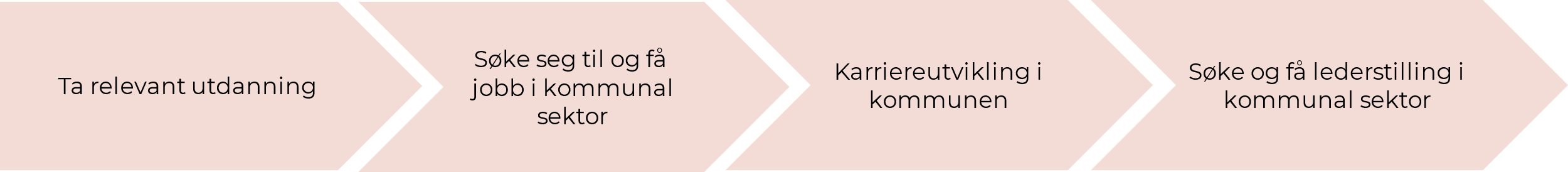 Utdanningsnivå og valg av utdanning
Selvseleksjon
Barrierer i rekrutteringsprosesser
Barrierer i kommunen som forhindrer relevant karriereutvikling
Preferanser i karrierevalg
Selvseleksjon (anser seg ikke som kvalifisert til lederstillinger, og derfor ikke søker)
Barrierer i rekrutteringsprosesser
Individuelle barrierer
Våre funn tyder på at kommunene opplever at det er få personer med innvandrerbakgrunn som søker på de kommunale lederstillingene.
Preferanser: offentlig eller privat sektor
Kvalifikasjoner: utdanning
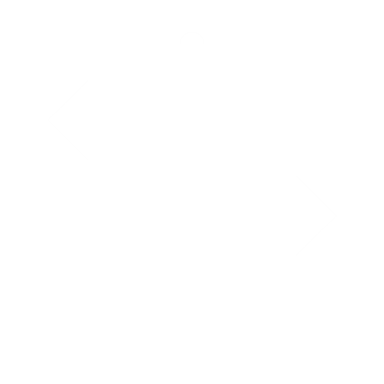 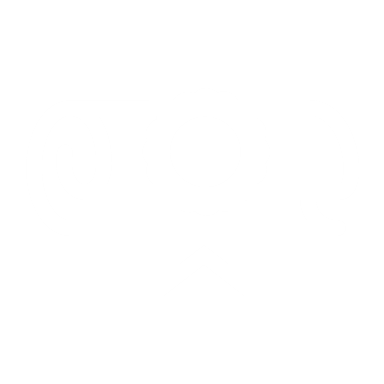 Det er ingen store forskjeller i utdanningsnivå, og fordelingen av andel innenfor ulike utdanningsfelt er også relativt lik for innvandrere og den øvrige befolkningen
Det kan imidlertid ikke utelukkes at det er en under-representasjon av innvandrere innenfor noen utdanninger. 
I intervjuer gir flere informanter uttrykk for at det er få med innvandrerbakgrunn med relevant utdanningsbakgrunn innenfor deres fagfelt.
Det er en tendens til at personer med innvandrerbakgrunn i større grad enn den øvrige befolkningen jobber i privat sektor. 
Lavere representasjon i kommunal sektor kan skyldes enten en form for selvseleksjon eller at det er større barrierer for å ansettes i kommunal sektor for personer med innvandrerbakgrunn.
Individuelle barrierer
Våre funn tyder på at mangel på kommunal erfaring og manglende norskferdigheter er sentrale barrierer
Språk
Kvalifikasjoner: erfaring fra kommunal sektor
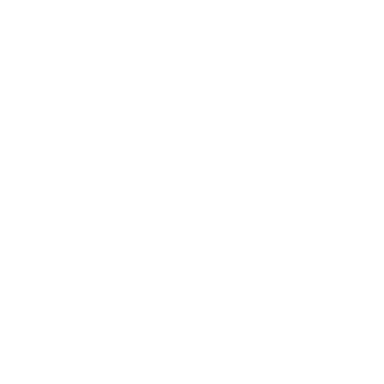 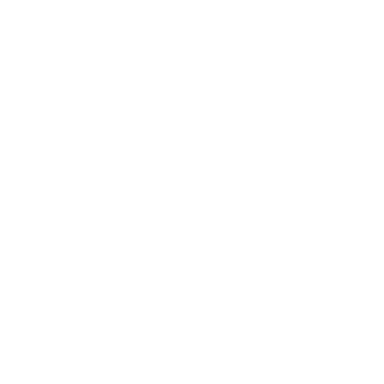 Mange som får en lederstilling starter som ordinær ansatt, og jobber seg oppover. 
Over tid kan man få økt kompetanse og erfaring, for eksempel gjennom videreutdanning eller vikariat som leder, og deretter bli kvalifisert til å søke på en lederstilling.
Personer med innvandrerbakgrunn kan også vurderes som mindre egnede til lederstillinger på grunn av mangelfulle språkferdigheter eller kulturelle forskjeller. 
For å bli leder er gode formidlings- og kommunikasjonsevner avgjørende. Gode kunnskaper i norsk er spesielt viktig i kommunal sektor, hvor dette er arbeidsspråket.
Interne barrierer
Forhold på virksomhetsnivå kan også være barrierer for mangfold.
Selv om kommunene må forholde seg til de institusjonelle rammene som er satt, vil det være fleksibilitet innenfor handlingsrommet, og kommunene har mulighet til å gjøre egne prioriteringer og skjønnsmessige vurderinger. 
En del av forklaringen på manglende mangfold kan derfor ligge i kommunenes praksis. 
Vi skiller på interne barrierer på strategisk nivå og i selve rekrutteringsprosessene:
Strategisk nivå
I rekrutteringsprosessen
Manglende forankring og prioritering av mangfoldsarbeidet i kommunens strategier og planer
For lite kunnskap og bevissthet om verdien av og holdninger til mangfold
Ikke-inkluderende arbeidsmiljø og personalpolitikk
Det gjøres ikke en vurdering av behovene for den spesifikke stillingen 
Det er utfordrende å vurdere kandidater med utenlandsk bakgrunn
Språk er en «proxy» for andre forhold som anses som viktig i rekrutteringen
Det anses som risikabelt å velge en leder med en ikke-norsk bakgrunn
Barrierer i rekrutteringsprosessen
Forberedelser
1
Rammeverket for rekruttering kan være viktig for utfallene, og kan dermed påvirke omfanget av mangfold i lederstillinger.
I spørreundersøkelsen oppga 89 prosent av ledere at de benytter strukturert rekrutteringspraksis. 
Samtidig vil rekrutteringsprosessen inneholde skjønnsmessige vurderinger
Variasjon i disse vurderingene kan utgjøre en barriere i arbeidet med å fremme mangfold.
Individuelle forskjeller og personlig preferanser gir ulike vurderinger, og rekrutteringsprosesser kan dermed påvirkes av individuelle faktorer.
Jobbanalyse og annonsering
Utvelgelse og innkalling til intervju
2
3
4
5
6
Gjennomføring av intervjuer
Referanser
Ansettelse og oppstart
Barrierer i rekrutteringsprosessen
Forberedelser
Det gjøres ikke en vurdering av behovene for den spesifikke stillingen
1
2
Jobbanalyse og annonsering
Mange potensielle fallgruver:
Unødvendige, ekskluderende kvalifikasjonskrav 
Ekskluderende tekst, eller at stillingen lyses ut gjennom utlysningskanaler som ikke når ut til et bredt publikum
Kvalifikasjonsprinsippet kan i praksis føre til at man velger den beste kandidaten på enkelte områder, og kunne hatt andre utfall dersom man hadde vektlagt kriteriene annerledes.
Utvelgelse og innkalling til intervju
3
4
5
6
Gjennomføring av intervjuer
Referanser
Ansettelse og oppstart
Barrierer i rekrutteringsprosessen
Forberedelser
Det er utfordrende å vurdere kandidater med utenlandsk bakgrunn
1
2
Jobbanalyse og annonsering
Det kan være vanskelig å vurdere utdanning fra utlandet opp mot kvalifikasjonene fra en norsk utdanning. 
Det kan skape usikkerhet for de som rekrutterer.
Kan også være ubevisst diskriminering: man har en tendens til å favorisere det kjente.
Utvelgelse og innkalling til intervju
3
4
5
6
Gjennomføring av intervjuer
Referanser
Ansettelse og oppstart
Barrierer i rekrutteringsprosessen
Forberedelser
Språk er en «proxy» for andre forhold som anses som viktig i rekrutteringen
1
2
Jobbanalyse og annonsering
Krav til svært gode språkferdigheter for å få en lederjobb i kommunene, av god grunn.
Skjønnsmessige vurderinger av språkferdigheter, kan føre til at språk blir «proxy» for andre forhold.
Dersom en kandidat har aksent, kan det eksempelvis tolkes som at kandidaten har dårligere formidlingsevner og mindre forståelse for norsk språk. 
Aksent eller opplevelse av svakere norskferdigheter kan skape usikkerhet, og medføre at arbeidsgiver heller velger en kandidat med bedre norskferdigheter. 
Kandidater med svakere norskferdigheter kan fremstå som «mindre norsk», med mindre kjennskap til norske kulturelle forhold. 
Kulturforskjeller generelt kan utgjøre et ekstra usikkerhetsmoment for arbeidsgiverne.
Utvelgelse og innkalling til intervju
3
4
5
6
Gjennomføring av intervjuer
Referanser
Ansettelse og oppstart
Barrierer i rekrutteringsprosessen
Forberedelser
Det anses som risikabelt å velge en leder med en ikke-norsk bakgrunn
1
Ofte vil kombinasjonen av flere typer barrierer være det som til slutt gjør at arbeidsgivere heller velger det trygge og komfortable alternativet.
Enklere å velge en kandidat med bakgrunn fra norsk kommunal sektor, enn en kandidat med utenlandsk bakgrunn som kan ha andre kvaliteter
Arbeidsgiver kan være redd for at det vil skape støy og misnøye fra ansatte eller kunder
Det kan være en form for ubevisst diskriminering: man favoriserer det kjente
Tidligere erfaringer kan også påvirke tilbøyeligheten til å ansette noen med ukjent bakgrunn
Arbeidsgivere kan være bekymret for at det vil kreve mye ekstra ressurser til opplæring og oppfølging dersom kandidaten ikke har erfaring fra kommunal sektor
2
Jobbanalyse og annonsering
Utvelgelse og innkalling til intervju
3
4
5
6
Gjennomføring av intervjuer
Referanser
Ansettelse og oppstart
Anbefalinger for å fremme mangfold blant lederne
Hva er gjennomførbare tiltak for kommunene?
For at tiltak faktisk skal bidra til å fremme mangfold, må de være innenfor kommunenes handlingsrom, være juridisk og praktisk gjennomførbare, rette seg mot de identifiserte barrierene og ha forventet gevinst som overgår ressursene som kreves for å iverksette tiltakene
Vi har identifisert ti tiltak, i fire kategorier. Tiltakene er først og fremst rettet mot å fremme likebehandling av alle kandidater.
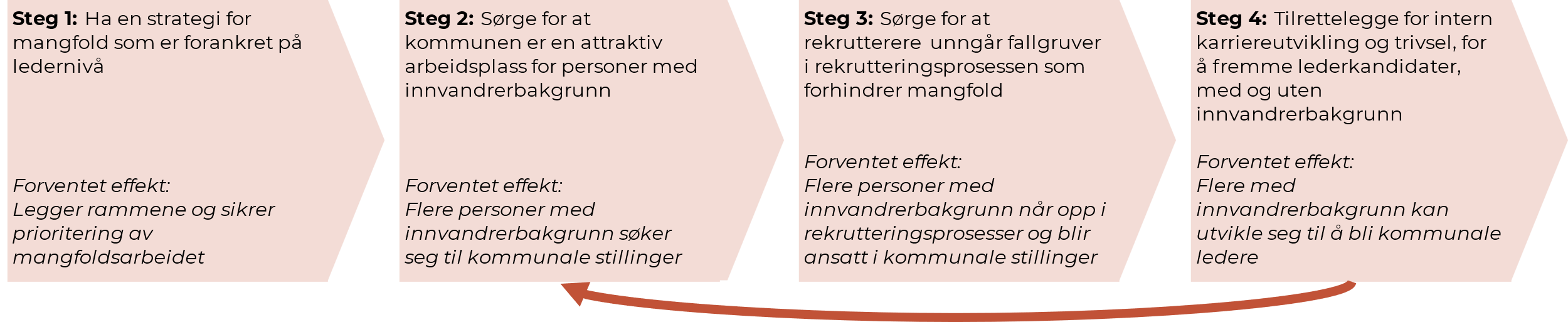 Tiltak på strategisk nivå
Å jobbe strategisk med mangfold handler om sikre forankring hos ledelsen og sette mål for virksomheten
Lederforankringen av mangfoldsarbeidet bør styrkes
1
For å få til endring, må ledere på alle nivåer ha eierskap til mangfoldsarbeidet. 
Toppledelsen bør gi tydelige signaler og føringer nedover i kommuneorganisasjonen. 
Mellomlederne har en helt sentral rolle for implementeringen av mangfoldsstrategier ettersom de har ansvar for de fleste ansatte, og er de som faktisk fatter beslutninger om ansettelser.
Mangfoldsstrategier bør være en naturlig del av kommunenes planer og strategier, og ikke løsrevede satsinger
2
Mangfoldsperspektiver bør være en naturlig del av strategier og planer innenfor ulike tjenesteområder. 
Strategiene bør også baseres på hvilke gevinster økt mangfold kan ha på ulike områder. 
Kommunene bør også evaluere strategier og handlingsplaner jevnlig, for å vurdere måloppnåelse og få økt kunnskap om hvilke tiltak som virker og ikke.
Tiltak for å fremme kommunen som attraktiv arbeidsplass
Hvordan kommunene har innrettet arbeidet med rekruttering, kan være avgjørende for hvilke kandidater som søker på stillinger. At kommunen ikke fremstår som en attraktiv arbeidsgiver for personer med innvandrerbakgrunn, kan føre til at de ikke søker seg til kommunale stillinger.
Kommunene bør i større grad promotere kommunen som arbeidsgiver
3
Kommunene bør promotere kommunen som arbeidsplass til en bredere målgruppe. 
Type og innhold i promoteringsaktivitetene kan tilpasses for hver enkelt kommune, tjenesteområde og målgruppe. 
Slik kan kommunen fremstår som en mer attraktiv arbeidsplass for en større del av befolkningen, og får et bedre omdømme utad.
Kommunene bør ha mer målrettede rekrutteringsstrategier
4
Mer målrettede rekrutteringsstrategier kan bidra til å sikre kommunene et bredt og mangfoldig søkergrunnlag til både ordinære stillinger og lederstillinger. 
Kommunene kan øke kjennskapen til kommunen som arbeidsgiver, ved å tilrettelegge for internships og andre former for midlertidige ansettelser som tillattes innenfor lov- og avtaleverk.
Tiltak for å styrke rekrutteringsprosessen
Selv om kommunene lykkes med å fremstå som en attraktiv arbeidsplass, og tiltrekke flere søkere med innvandrerbakgrunn, må det også være slik at det ikke er fallgruver i selve rekrutteringsprosessen som forhindrer at kandidatene med innvandrerbakgrunn når opp og blir ansatt i kommunene.
I spørreundersøkelsen fremkom det at en stor andel av respondentene oppga å ikke ha iverksatt noen spesielle tiltak for å styrke rekrutteringen av personer med innvandrerbakgrunn til lederstillinger. 
Kommunene bør sikre at kommunenes rekrutteringspraksis er utformet på en måte som reduserer sjansene for forskjellsbehandling og skjevheter i beslutninger.
5
Kommunene bør (videre)utvikle støtteapparat rundt rekrutterende ledere
Ledere kan trenge mer støtte i rekrutteringen, for å ta gode beslutninger. 
Kommunene kan profesjonalisere rekrutteringsprosessen gjennom at HR-ressurser får større ansvar eller bistår mer. 
Kommunene kan utvide gruppen som tar beslutninger i rekrutteringsprosessen, slik at ledere ikke står alene i beslutningen. 
Ledernettverk kan også videreutvikles, for å i større grad dele erfaringer.
Tiltak for å styrke rekrutteringsprosessen
Selv om kommunene lykkes med å fremstå som en attraktiv arbeidsplass, og tiltrekke flere søkere med innvandrerbakgrunn, må det også være slik at det ikke er fallgruver i selve rekrutteringsprosessen som forhindrer at kandidatene med innvandrerbakgrunn når opp og blir ansatt i kommunene.
Kommunene bør iverksette kompetansehevende tiltak for ledere
6
Det kan være hensiktsmessig med kompetansehevende tiltak for rekrutterende ledere. 
I tillegg til kompetanseheving på rekruttering, kan det være nyttig med økt kompetanse om mangfoldsledelse.
Kommunene bør bruke verktøy og hjelpemidler for å hindre bias i rekrutteringsprosessen
7
Kommunene kan ta i bruk verktøy og hjelpemidler, for å sikre rettferdige og likeverdige rekrutteringsprosesser. 
Andre tiltak er å gjennomføre en grundig jobbanalyse der man definerer behov for stillingen, med formål om å unngå bruk av unødvendige og ekskluderende kriterier. Det kan i denne sammenheng også vurderes om mangfold i seg selv kan være en kvalifikasjon som skal verdsettes.
Tiltak for å styrke karriereutvikling og trivsel blant ansatte
For å få økt mangfold i lederstillinger, er det behov for mangfold blant de ansatte generelt. Tiltak for å fremme mangfold i lederstillinger, kan være å styrke karriereutviklingen, og sørge for inkluderende arbeidsmiljø der alle har like muligheter til forfremmelser og utvikling.
I spørreundersøkelsen fremkom det at nesten halvparten av respondentene oppga å ikke ha iverksatt noen spesielle tiltak for å styrke karrieremulighetene blant ansatte med innvandrerbakgrunn.
8
Kommunene bør tilrettelegge for karriereutvikling
Kommunene bør sørge for gode tilbud for videreutvikling av ansatte som ønsker å bli ledere. 
Kommunen kan også utvikle egne leder- og talentprogrammer, samt kurs for ledere, for å synliggjøre muligheter og videreutvikle lederspirer internt i kommunen. 
Kommunene bør også vurdere muligheter for å i større grad tilby tilpassede språkkurs til sine ansatte.
Tiltak for å styrke karriereutvikling og trivsel blant ansatte
For å få økt mangfold i lederstillinger, er det behov for mangfold blant de ansatte generelt. Tiltak for å fremme mangfold i lederstillinger, kan være å styrke karriereutviklingen, og sørge for inkluderende arbeidsmiljø der alle har like muligheter til forfremmelser og utvikling.
Kommunene bør i større grad motivere ansatte til å velge en lederkarriere
9
Kommunene bør øke fokus på å løfte frem interne kandidater og iverksette tiltak som bidrar til å motivere ansatte til å ville bli ledere. 
Ledere i dag kan være en støtte og veileder for ansatte de mener kan passe til en lederstilling.
Det kan også være en mulighet å utvikle en mentorordning.
Kommunene bør tilrettelegge for et inkluderende arbeidsmiljø
10
Det er viktig å fremme trivsel og inkluderende arbeidsmiljø. 
Det fordrer at ledere har relasjonskompetanse og flerkulturell lederkompetanse. 
Tiltak kan inkludere grep for at alle skal oppleve å bli tatt hensyn til. 
Det kan også være å opprette nettverk og møtearenaer der personer med ulik bakgrunn kan dele erfaringer og kunnskap.
Ti anbefalinger for å fremme mangfold i lederstillinger
For å fremme mangfold i lederstillinger, vil det trolig være behov for å iverksette flere tiltak samlet, for å på sikt bidra til endring i vaner, holdninger og praksis som i dag er begrensende for mangfold
Lederforankringen av mangfoldsarbeidet bør styrkes
1
Mangfoldsstrategier bør være en naturlig del av kommunenes planer og strategier, og ikke løsrevede satsinger
2
Kommunene bør i større grad promotere kommunen som arbeidsgiver
3
Kommunene bør ha mer målrettede rekrutteringsstrategier
4
Kommunene bør (videre)utvikle støtteapparat rundt rekrutterende ledere
5
Kommunene bør iverksette kompetansehevende tiltak for ledere
6
Kommunene bør bruke verktøy og hjelpemidler for å hindre bias i rekrutteringsprosessen
7
Kommunene bør tilrettelegge for karriereutvikling
8
Kommunene bør i større grad motivere ansatte til å velge en lederkarriere
9
10
Kommunene bør tilrettelegge for et inkluderende arbeidsmiljø